BRIGHTON
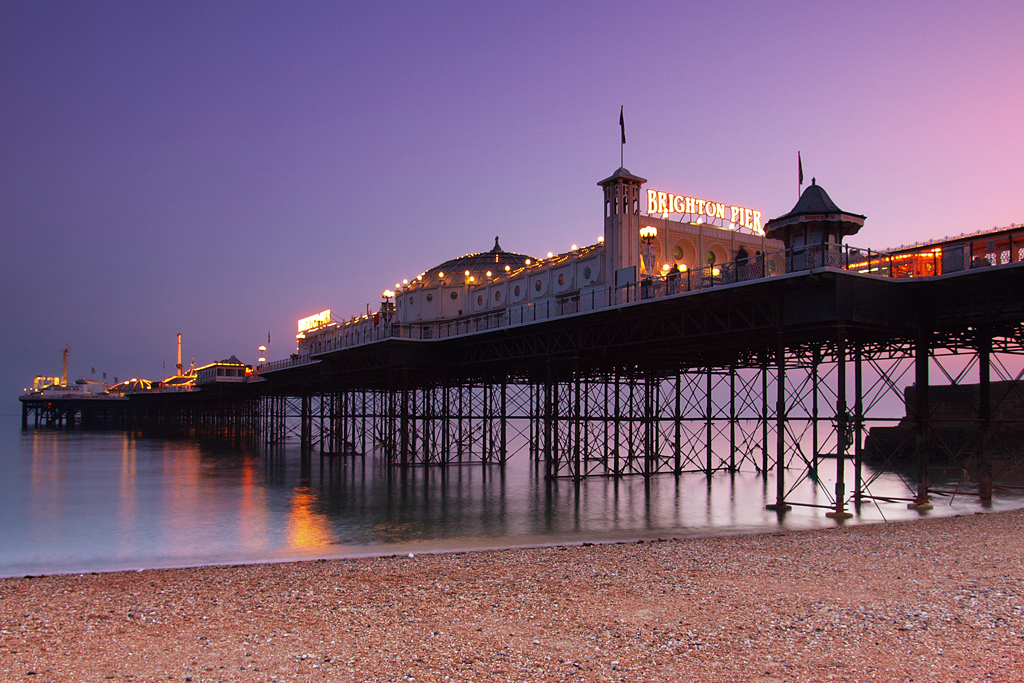 Author: Michalina Kujawiak
Suppervised by: Małgorzata Stasińska
Primary School numer 6 in Zgierz with Bilingual and Sports Classes
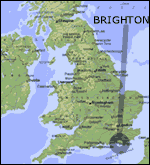 BRIGHTON ON THE MAP OF GREAT BRITAINMIEJSCE NA MAPIE
ATTRACTIONS
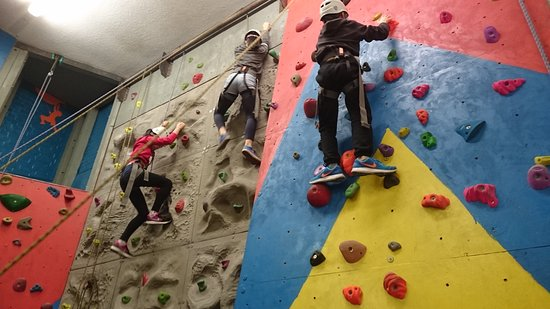 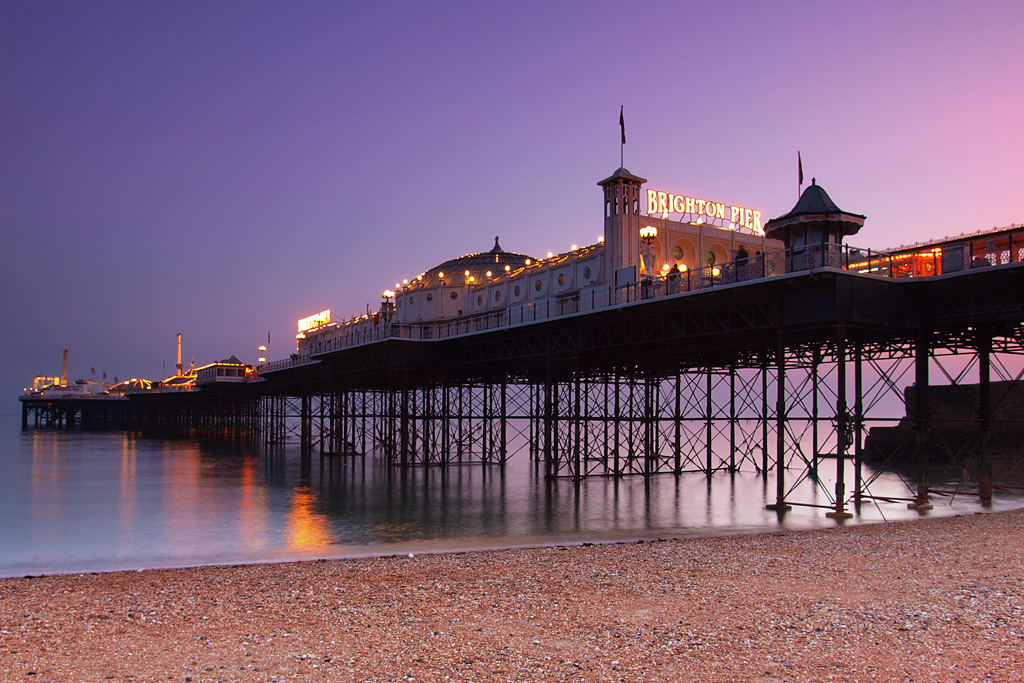 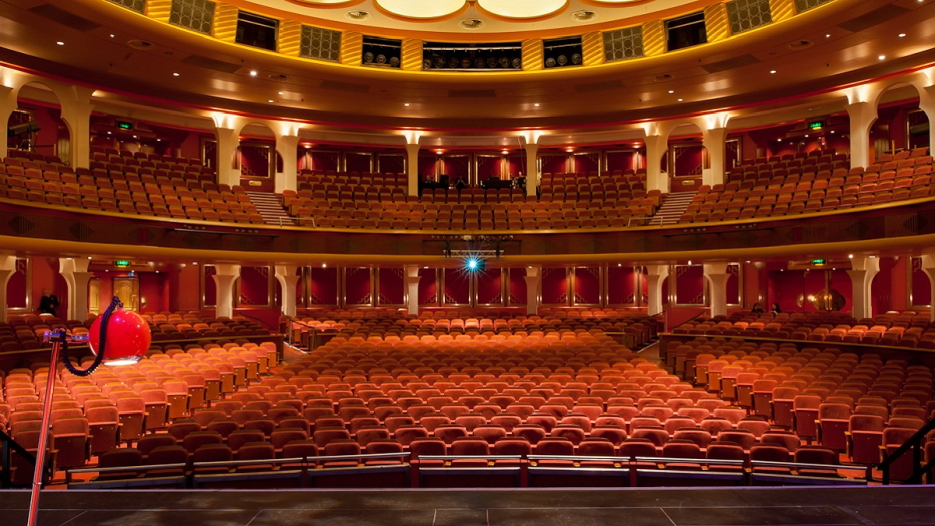 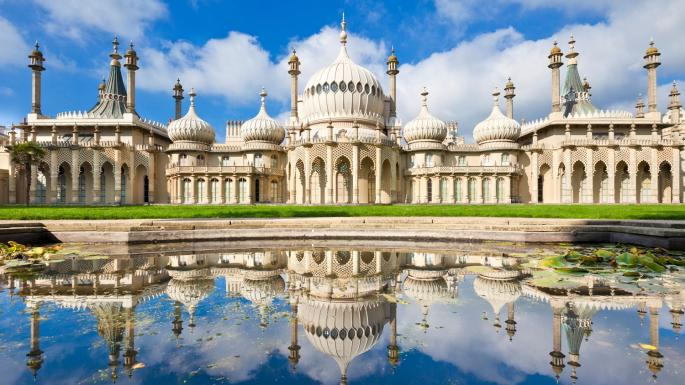 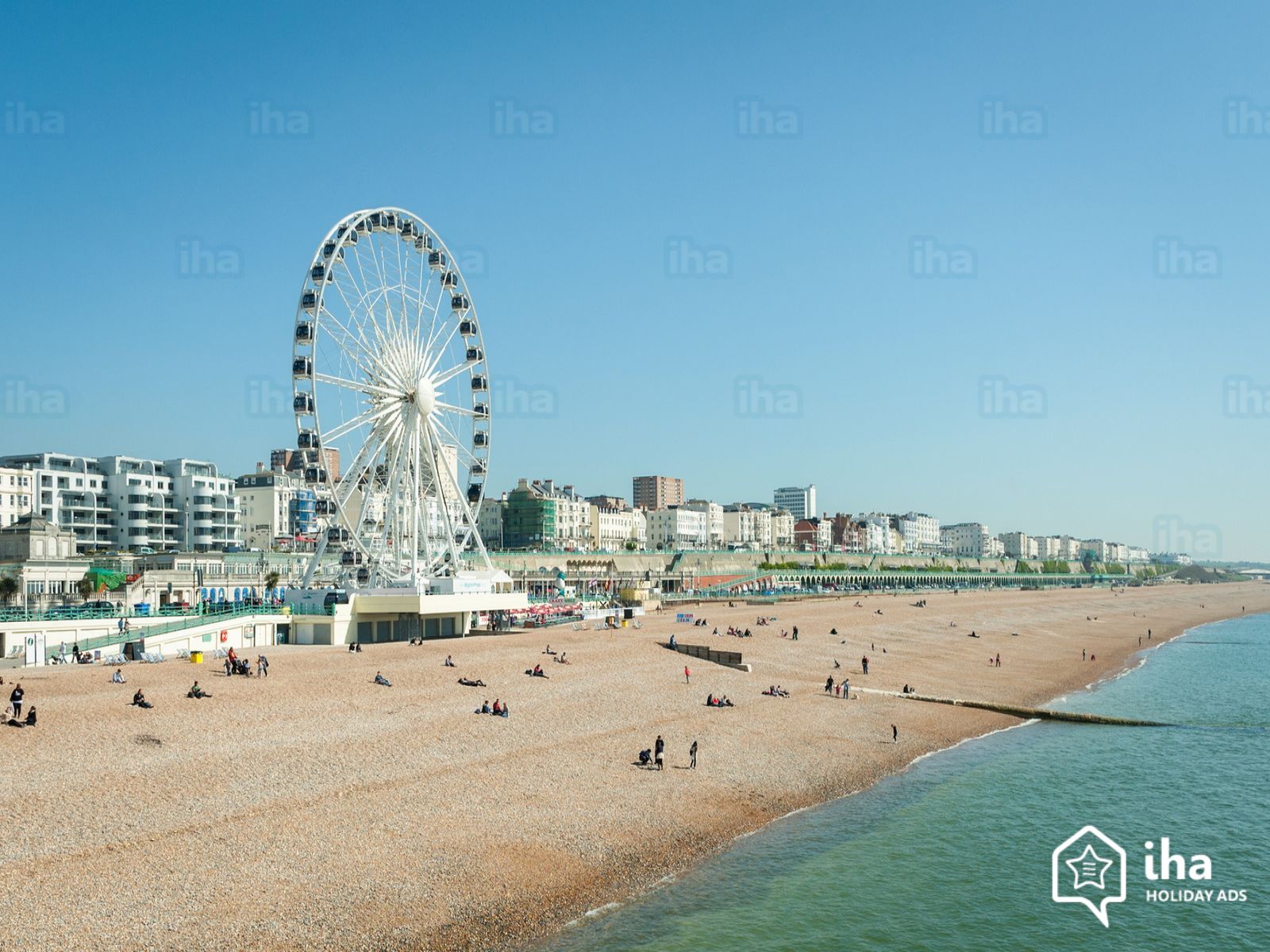 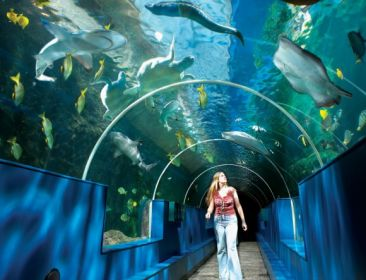 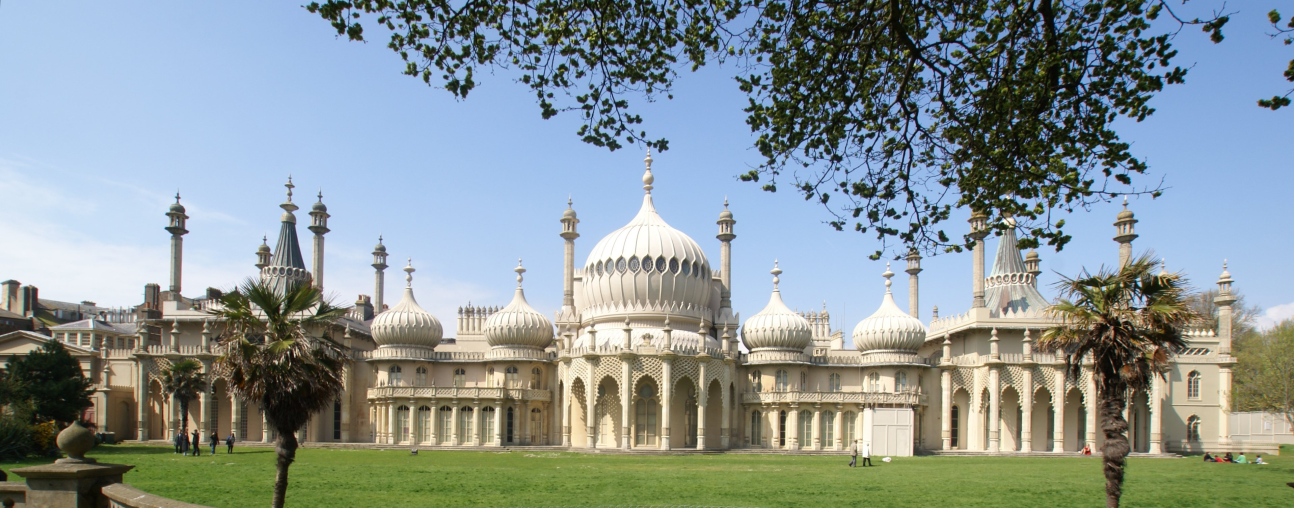 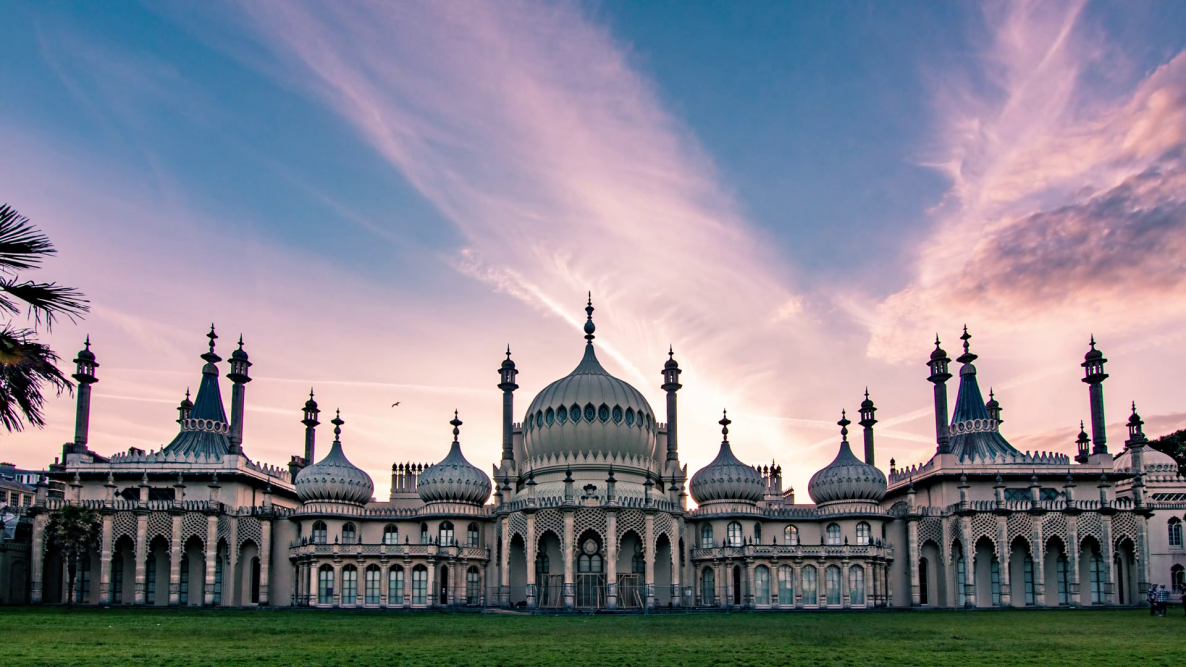 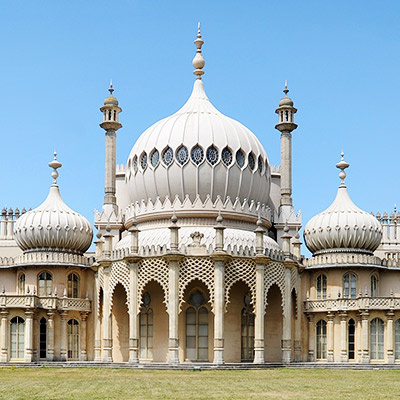 ROYAL PAVILIONPAWILON KRÓLEWSKI
POLISH
ENGLISH
It was a Royal residence in Brighton, now transformed into a museum. The building has the form of a palace, an attempt to combine Neo-Gothic with architecture characteristic of the Great Mughals.
To była rezydencja królewska w Brighton, obecnie przekształcona w muzeum. Budynek ma formę pałacu, stanowiącego próbę połączenia neogotyku z architekturą charakterystyczną dla państwa Wielkich Mogołów.
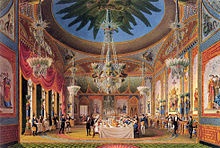 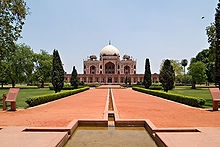 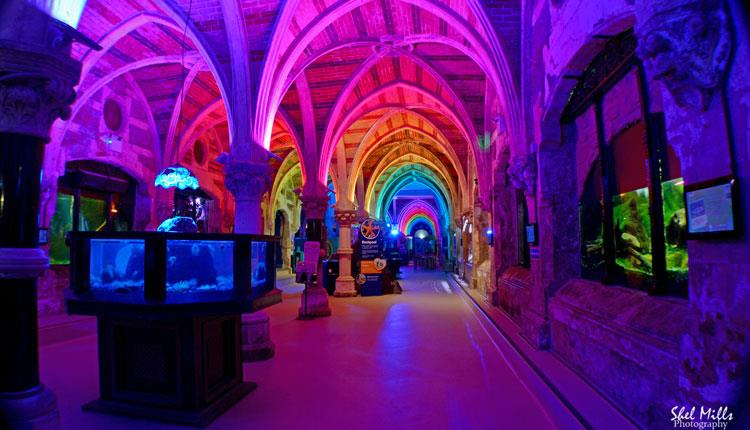 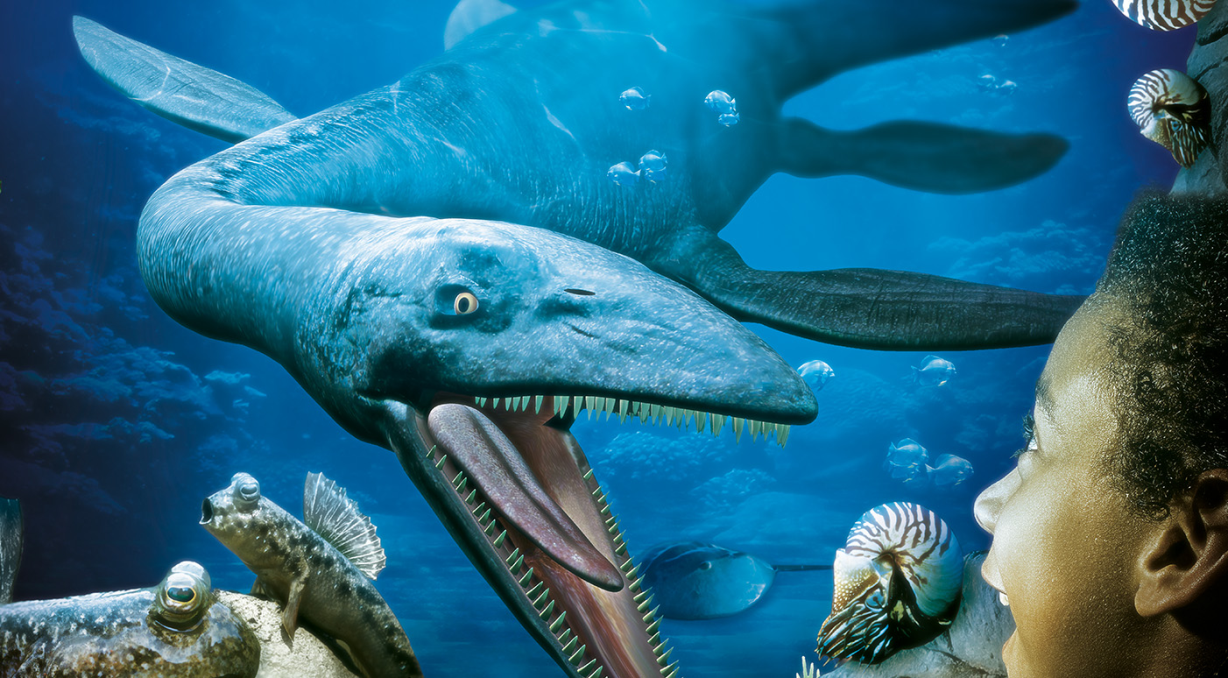 SEA LIFEAKWARIUM SEA LIFE
POLISH
ENGLISH
Sea Life w Brighton to ogromne akwarium, w którym znajdują się różnorodne rośliny oraz zwierzęta wodne takie jak: żaby, wieloryby czy ośmiornice. Ludzie przychodzą tam oglądać z bliska zwierzęta wodne i zrobić zdjęcia.
Sea Life in Brighton is a huge aquarium, in which there are various plants and aquatic animals such as frogs, whales and octopuses. People go there to watch water animals in close up and take pictures.
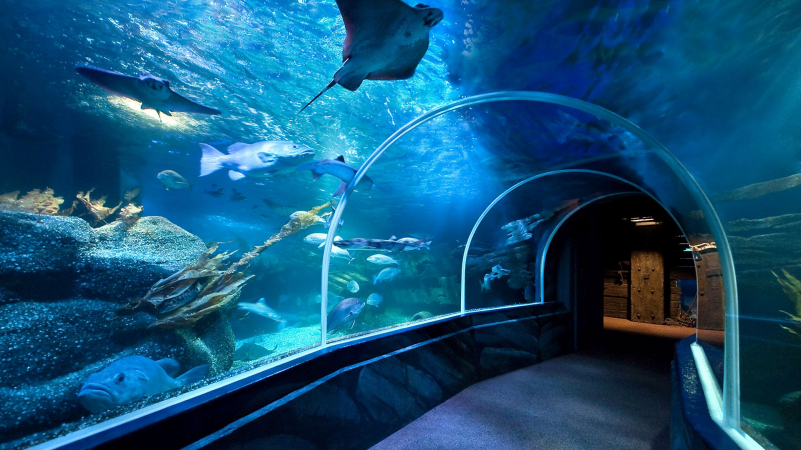 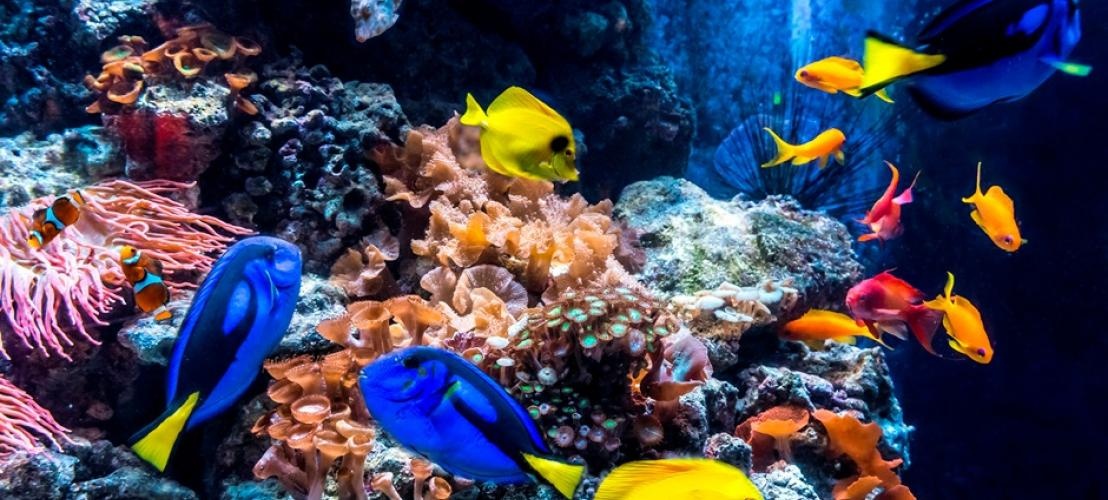 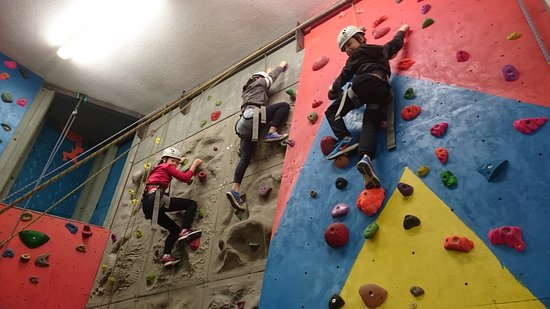 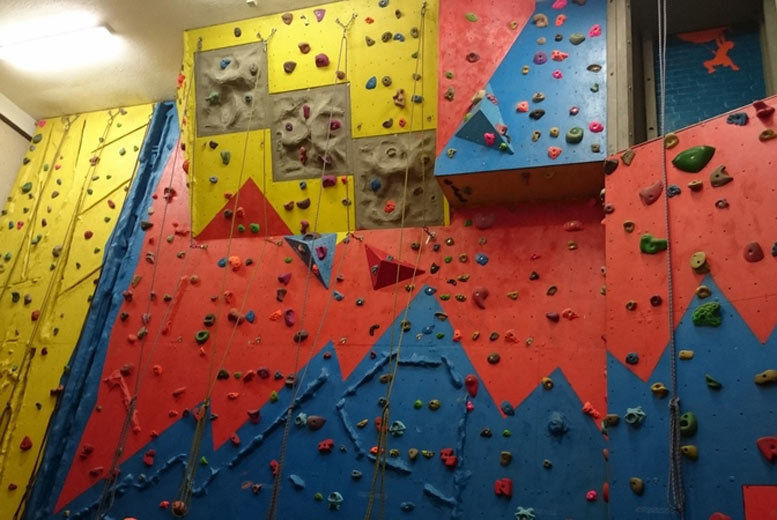 EXTREME VENTURES
POLISH
ENGLISH
Extreme Ventures posiada  wewnętrzną ścianę wspinaczkową. Można tam organizować przyjęcia urodzinowe, imprezy firmowe, zabawy rodzinne i wiele innych.
Extreme Ventures has an indoor climbing wall. You can organize birthday parties, company parties, family games and many more.
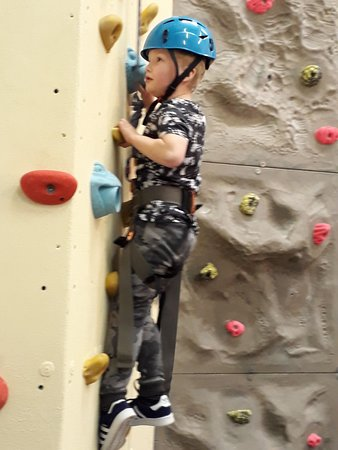 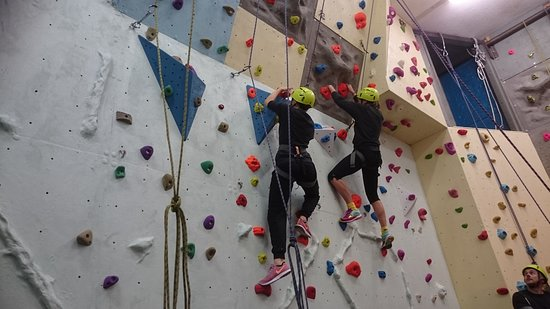 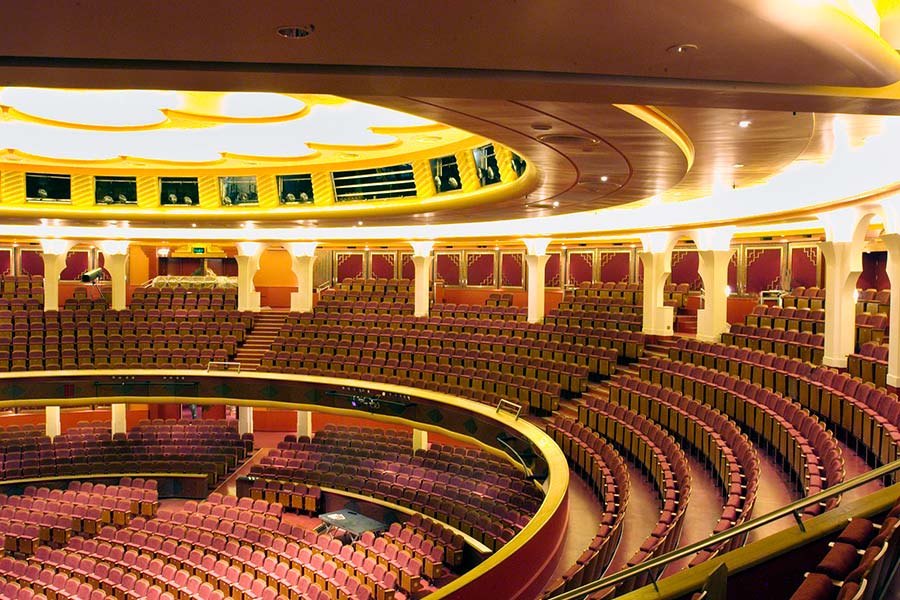 BRIGHTON DOME
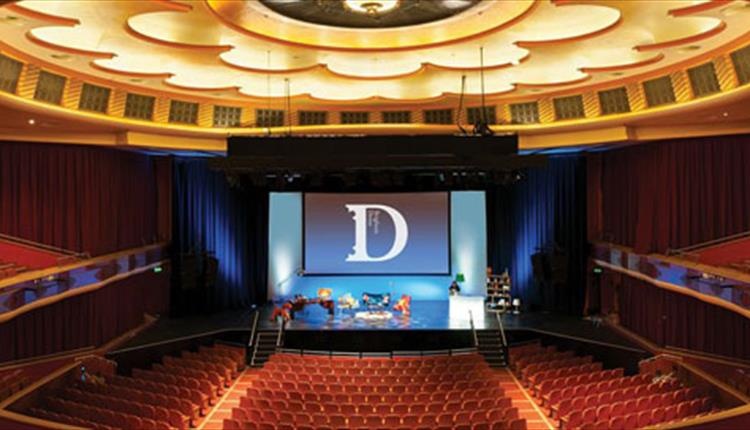 POLISH
ENGLISH
Brighton Dome is an old Corn Market, a popular place in the 19th century for selling and buying wheat and corn.
Nowadays is a place of art that includes a concert hall, maize exchange and a theater studio.
Brighton Dome to dawna siedziba Targów Kukurydzy (w XIX wieku sprzedawano tam zboża i kukurydzę). 
Obecnie jest to miejsce sztuki, które obejmuje salę koncertową i Studio Teatralne.
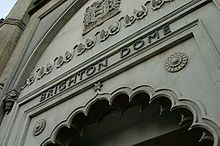 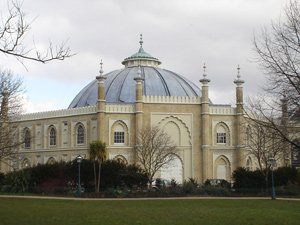 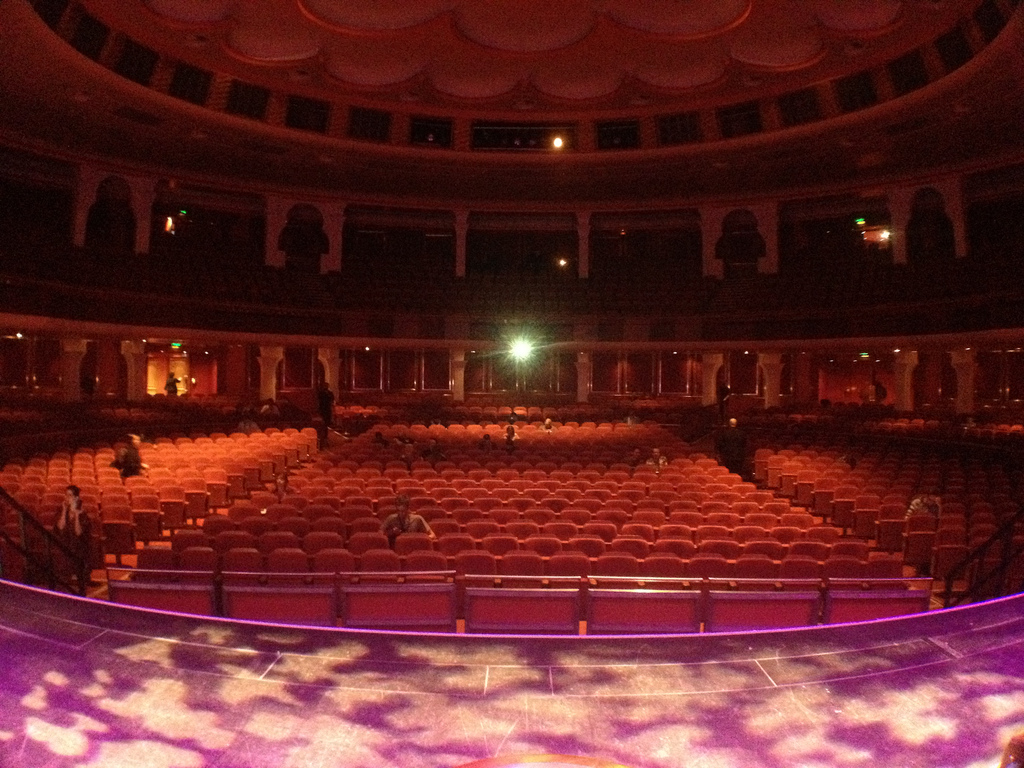 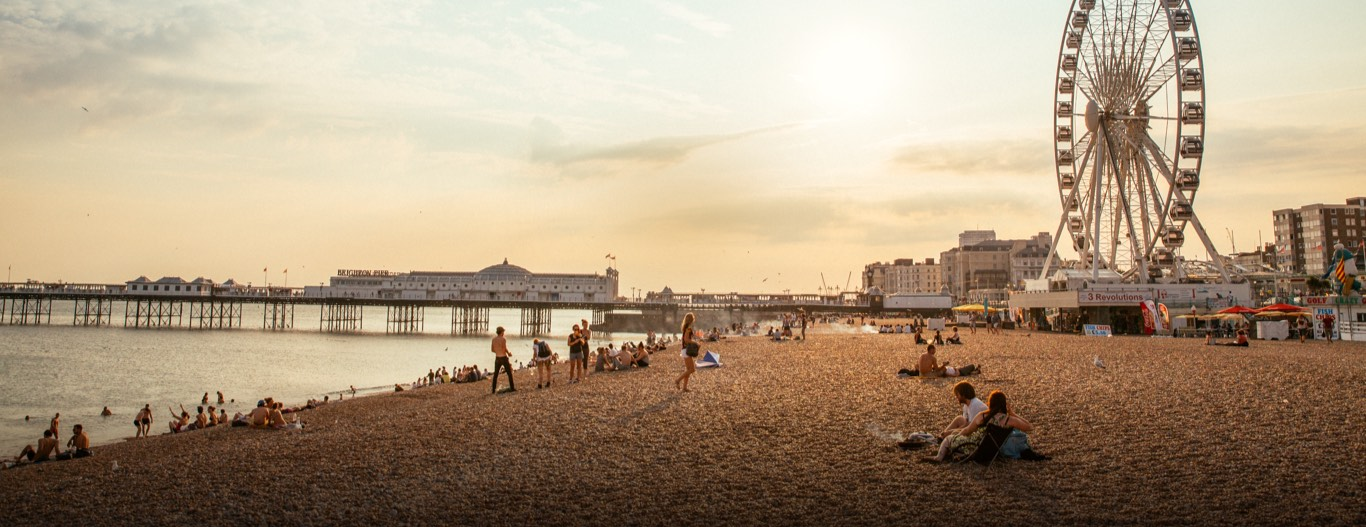 THE END